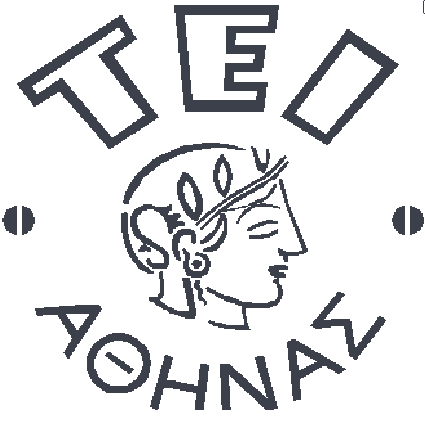 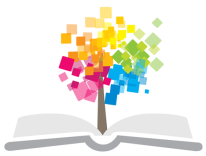 Ανοικτά Ακαδημαϊκά Μαθήματα στο ΤΕΙ Αθήνας
Μελάνια και επικαλυπτικά (Ε)
Ενότητα 9: Έλεγχος της ποσότητας οργανικών επικαλύψεων στις μεταλλικές συσκευασίες

Δρ. Σταματίνα Θεοχάρη Καθηγήτρια Εφαρμογών
Τμήμα Γραφιστικής/Κατεύθυνση Τεχνολογίας Γραφικών Τεχνών
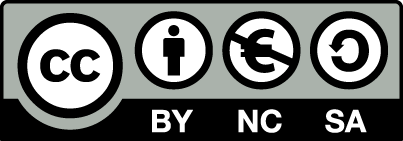 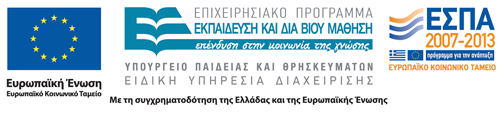 Στόχος ενότητας
Στόχος της ενότητας είναι η εξάσκηση στον έλεγχο της ποσότητας των οργανικών επικαλύψεων (λάκκες, βερνίκια) μεταλλικών φύλλων (αλουμινίου, λευκοσιδήρου κτλ), που προορίζονται για την κατασκευή συσκευασιών.
1
Έλεγχος οργανικών επικαλύψεων
O συγκεκριμένος έλεγχος αφορά όλες τις οργανικές επικαλύψεις (λάκκες, βερνίκια) μεταλλικών φύλλων (αλουμινίου, λευκοσιδήρου κτλ), που προορίζονται για την κατασκευή συσκευασιών.
2
Οργανική επικάλυψη
Η οργανική επικάλυψη είναι ένα διάλυμα συνθετικών ρητινών μέσα σε οργανικούς διαλύτες. 
Επομένως, καθώς βρίσκεται σε υγρή φάση, επαλείφεται πάνω στα μεταλλικά φύλλα, με τη βοήθεια ενός κυλίνδρου επενδυμένου με συνθετικό λάστιχο στη βερνικωτική μηχανή. 
Στη συνέχεια, τα επιχρισμένα φύλλα περνούν μέσα από φούρνο, οπότε εξατμίζεται ο διαλύτης, κι απομένει ένας πλαστικός υμένας, το λεγόμενο επίχρισμα, που δημιουργήθηκε μετά τον πολυμερισμό της ρητίνης.
Το επίχρισμα σχηματίζει ένα αδρανή υμένα, που πρέπει να έχει ορισμένες ιδιότητες, όπως καλυπτικότητα, πρόσφυση, πάχος, κτλ.
3
Λάκκες - βερνίκια
Τα βασικά είδη οργανικών επικαλύψεων είναι δύο:
Οι λάκκες και τα διαφανή βερνίκια.
Οι λάκκες, αποτελούν το υπόστρωμα, συνήθως λευκό, όπου εκτυπώνονται τα μελάνια. Επομένως, οι λάκκες συμβάλλουν στην καλή εμφάνιση της επιφάνειας και συντελούν στην πρόσφυση των μελανιών.
Τα διαφανή βερνίκια επικαλύπτουν τα μελάνια μετά την εκτύπωσή τους. Ο κύριος σκοπός τους είναι να προστατεύουν τα μελάνια από εκδορές ή εξωτερικές επιδράσεις. Δίνουν στιλπνότητα (γυαλάδα) και βελτιώνουν την ευκινησία, άρα και την χρήση των συσκευασιών.
4
Ποσότητα οργανικής επικάλυψης
Η ποσότητα μιας οργανικής κάλυψης (film weight) εκφράζεται σε g επιχρίσματος ανά 1 m2 επιφάνειας του μετάλλου. 
Διακρίνεται σε ποσότητα ξηρού επιχρίσματος (dry film weight) και σε ποσότητα υγρού επιχρίσματος (wet film weight).
Η ποσότητα ξηρού επιχρίσματος (Π.Ξ.) μετριέται μετά το ψήσιμο της οργανικής επικάλυψης, οπότε βρίσκεται σε στερεή κατάσταση.
Η ποσότητα υγρού επιχρίσματος (Π.Υ.) μετριέται πριν το ψήσιμο της οργανικής επικάλυψης κι αμέσως μετά την απόθεση, οπότε βρίσκεται σε υγρή κατάσταση.
Από την ποσότητα του ξηρού επιχρίσματος μπορεί να υπολογιστεί και η ποσότητα του υγρού, αρκεί να είναι γνωστή η περιεκτικότητα του υλικού σε στερεά συστατικά κι αντίστροφα. (Π.Ξ.)=(%στερεά)Χ(Π.Υ.).
5
Όργανα / Υλικά
Δείγμα λακκαρισμένης μεταλλικής επιφάνειας,
Ψαλίδι κοπής μεταλλικών φύλλων,
Συρμάτινο σφουγγάρι,
Ακετόνη,
Ηλεκτρονικός ζυγός,
Υποδεκάμετρο.
6
Πειραματική διαδικασία
Ένας απλός τρόπος για τη μέτρηση της ποσότητας μιας οργανικής επικάλυψης είναι ο εξής:
Κόβεται και ζυγίζεται ένα λακκαρισμένο μεταλλικό δοκίμιο (mαρχική). Μετριέται με ακρίβεια η επιφάνειά του.
Στη συνέχεια το επίχρισμα μουσκεύεται σε ακετόνη και απομακρύνεται προσεκτικά με ένα συρμάτινο σφουγγάρι.
Αφού η λάκκα απομακρυνθεί τελείως, το δοκίμιο ζυγίζεται ξανά (mτελική).
7
Αποτελέσματα
Η διαφορά βάρους δίνει την ποσότητα της οργανικής επικάλυψης για τη συγκεκριμένη επιφάνεια Δm (mαρχική-mτελική) σε g.
Γίνεται η αναγωγή στην μονάδα επιφάνειας, δηλαδή υπολογίζεται Δm (g) ανά m2.
8
Συμπεράσματα - σχόλια
Ακολουθεί σχολιασμός των αποτελεσμάτων και εξαγωγή συμπερασμάτων.
9
Βιβλιογραφία
Σημειώσεις για το εργαστήριο «Μελάνια», Στ. Θεοχάρη, Σ.Γ.Τ.Κ.Σ., ΤΕΙ Αθήνας, 2008.
Μελάνια και καλυπτικά εκτυπώσεων, Thompson, B, Εκδ. ΙΩΝ, 1998.
Μελάνια Εκτυπώσεων, Todd R., Εκδ. ΙΩΝ, 1999.
Εργαστηριακές ασκήσεις Υλικών ΙΙ, Σ.Γ.Τ.Κ.Σ., Τ.Ε.Ι. Αθήνας, Ειρ. Στρατή, Αθήνα 1997.
Σημειώσεις Μελάνια – Φωτοευαπαθείς ενώσεις, Π. Παπαδάκου, ΤΕΙ Αθήνας, 2007.
10
Τέλος Ενότητας
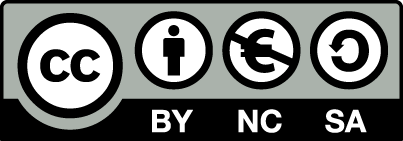 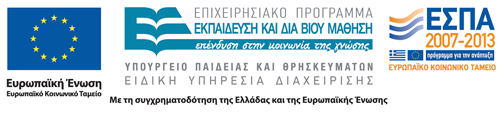 Σημειώματα
Σημείωμα Αναφοράς
Copyright Τεχνολογικό Εκπαιδευτικό Ίδρυμα Αθήνας, Σταματίνα Θεοχάρη 2014. Σταματίνα Θεοχάρη. «Μελάνια και επικαλυπτικά (Ε). Ενότητα 9: Έλεγχος της ποσότητας οργανικών επικαλύψεων στις μεταλλικές συσκευασίες». Έκδοση: 1.0. Αθήνα 2014. Διαθέσιμο από τη δικτυακή διεύθυνση: ocp.teiath.gr.
Σημείωμα Αδειοδότησης
Το παρόν υλικό διατίθεται με τους όρους της άδειας χρήσης Creative Commons Αναφορά, Μη Εμπορική Χρήση Παρόμοια Διανομή 4.0 [1] ή μεταγενέστερη, Διεθνής Έκδοση.   Εξαιρούνται τα αυτοτελή έργα τρίτων π.χ. φωτογραφίες, διαγράμματα κ.λ.π., τα οποία εμπεριέχονται σε αυτό. Οι όροι χρήσης των έργων τρίτων επεξηγούνται στη διαφάνεια  «Επεξήγηση όρων χρήσης έργων τρίτων». 
Τα έργα για τα οποία έχει ζητηθεί άδεια  αναφέρονται στο «Σημείωμα  Χρήσης Έργων Τρίτων».
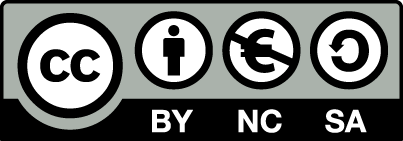 [1] http://creativecommons.org/licenses/by-nc-sa/4.0/ 
Ως Μη Εμπορική ορίζεται η χρήση:
που δεν περιλαμβάνει άμεσο ή έμμεσο οικονομικό όφελος από την χρήση του έργου, για το διανομέα του έργου και αδειοδόχο
που δεν περιλαμβάνει οικονομική συναλλαγή ως προϋπόθεση για τη χρήση ή πρόσβαση στο έργο
που δεν προσπορίζει στο διανομέα του έργου και αδειοδόχο έμμεσο οικονομικό όφελος (π.χ. διαφημίσεις) από την προβολή του έργου σε διαδικτυακό τόπο
Ο δικαιούχος μπορεί να παρέχει στον αδειοδόχο ξεχωριστή άδεια να χρησιμοποιεί το έργο για εμπορική χρήση, εφόσον αυτό του ζητηθεί.
Επεξήγηση όρων χρήσης έργων τρίτων
Δεν επιτρέπεται η επαναχρησιμοποίηση του έργου, παρά μόνο εάν ζητηθεί εκ νέου άδεια από το δημιουργό.
©
διαθέσιμο με άδεια CC-BY
Επιτρέπεται η επαναχρησιμοποίηση του έργου και η δημιουργία παραγώγων αυτού με απλή αναφορά του δημιουργού.
διαθέσιμο με άδεια CC-BY-SA
Επιτρέπεται η επαναχρησιμοποίηση του έργου με αναφορά του δημιουργού, και διάθεση του έργου ή του παράγωγου αυτού με την ίδια άδεια.
διαθέσιμο με άδεια CC-BY-ND
Επιτρέπεται η επαναχρησιμοποίηση του έργου με αναφορά του δημιουργού. 
Δεν επιτρέπεται η δημιουργία παραγώγων του έργου.
διαθέσιμο με άδεια CC-BY-NC
Επιτρέπεται η επαναχρησιμοποίηση του έργου με αναφορά του δημιουργού. 
Δεν επιτρέπεται η εμπορική χρήση του έργου.
Επιτρέπεται η επαναχρησιμοποίηση του έργου με αναφορά του δημιουργού
και διάθεση του έργου ή του παράγωγου αυτού με την ίδια άδεια.
Δεν επιτρέπεται η εμπορική χρήση του έργου.
διαθέσιμο με άδεια CC-BY-NC-SA
διαθέσιμο με άδεια CC-BY-NC-ND
Επιτρέπεται η επαναχρησιμοποίηση του έργου με αναφορά του δημιουργού.
Δεν επιτρέπεται η εμπορική χρήση του έργου και η δημιουργία παραγώγων του.
διαθέσιμο με άδεια 
CC0 Public Domain
Επιτρέπεται η επαναχρησιμοποίηση του έργου, η δημιουργία παραγώγων αυτού και η εμπορική του χρήση, χωρίς αναφορά του δημιουργού.
Επιτρέπεται η επαναχρησιμοποίηση του έργου, η δημιουργία παραγώγων αυτού και η εμπορική του χρήση, χωρίς αναφορά του δημιουργού.
διαθέσιμο ως κοινό κτήμα
χωρίς σήμανση
Συνήθως δεν επιτρέπεται η επαναχρησιμοποίηση του έργου.
Διατήρηση Σημειωμάτων
Οποιαδήποτε αναπαραγωγή ή διασκευή του υλικού θα πρέπει να συμπεριλαμβάνει:
το Σημείωμα Αναφοράς
το Σημείωμα Αδειοδότησης
τη δήλωση Διατήρησης Σημειωμάτων
το Σημείωμα Χρήσης Έργων Τρίτων (εφόσον υπάρχει)
μαζί με τους συνοδευόμενους υπερσυνδέσμους.
Χρηματοδότηση
Το παρόν εκπαιδευτικό υλικό έχει αναπτυχθεί στo πλαίσιo του εκπαιδευτικού έργου του διδάσκοντα.
Το έργο «Ανοικτά Ακαδημαϊκά Μαθήματα στο ΤΕΙ Αθηνών» έχει χρηματοδοτήσει μόνο την αναδιαμόρφωση του εκπαιδευτικού υλικού. 
Το έργο υλοποιείται στο πλαίσιο του Επιχειρησιακού Προγράμματος «Εκπαίδευση και Δια Βίου Μάθηση» και συγχρηματοδοτείται από την Ευρωπαϊκή Ένωση (Ευρωπαϊκό Κοινωνικό Ταμείο) και από εθνικούς πόρους.
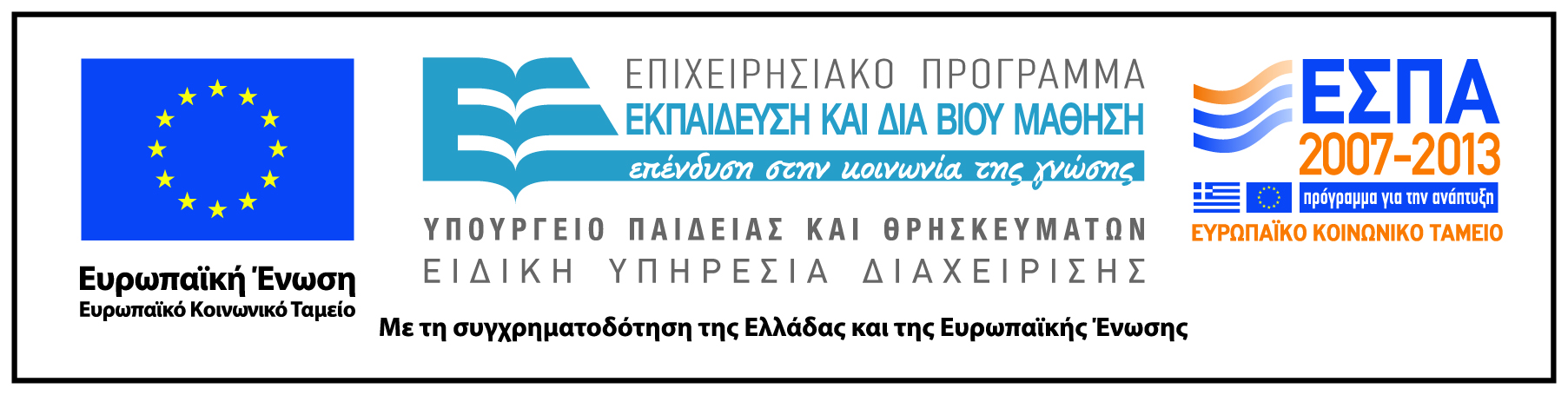